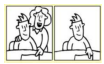 Repasse sur les lettres pour t’entrainer à les écrire.
I
IIIIIIIII
L
LLL
L L L
T
TTT
T T T
H
HHH
H H H
F
FFF
F F F
E
EEE
E E E
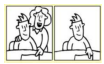 Repasse sur les lettres pour t’entrainer à les écrire.
C
CCC
C C C
G
GGG
G G G
O
OOO
O O O
Q
QQQ
Q Q
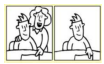 Repasse sur les lettres pour t’entrainer à les écrire.
A
AAA
A A A
MMM
M
M M M
N
NNN
N N N
V
VVV
V V V
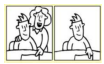 Repasse sur les lettres pour t’entrainer à les écrire.
K
KKK
K K K
W
WWW
W W W
X
XXX
X X X
Y
YYYY
Y Y Y
Z
ZZZ
Z Z Z
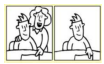 Repasse sur les lettres pour t’entrainer à les écrire.
B
BBB
B B B
D
DDD
D D D
J
JJJJ
J J J
P
PPP
P P P P
R
RRR
R R R
U
UUU
U U U
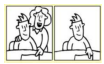 Repasse sur les lettres pour t’entrainer à les écrire.
S
S
S
SSSSS
S S S S S S S S S S
SSSSSSSSS
S S S S S S S S S S S S S S S S